Návrh měřící sestavy pro zkoušku kouřotěsnosti
Martin Vacek                                                                                    20.6.2023
Cíl práce
Cílem bakalářské práce je návrh měřicí sestavy pro zkoušení servisních dvířek dle požadavků na kouřotěsnost. Bude proveden popis zkoušky kouřotěsnosti, budou popsány využitelné měřicí metody. V aplikační části bude proveden návrh měřicího celku, který bude umožňovat udržení přetlaku za současného měření průtoku vzduchu. Budou využity komponenty modulárního aerodynamického tunelu laboratoře VŠTE.
Obsah
Teoretická část 

Literární rešerše 

Úvod do problému

Metodika práce
Obsah
Aplikační část 

Použitá měřící zařízení 			                    - Naměření a zpracování výsledků

aerodynamický tunel      					- Diskuze výsledků

Příprava zkušebního zařízení		             - Návrhy a opatření

Postup měření
Využitá zařízení
Zdroj Manson EP-613
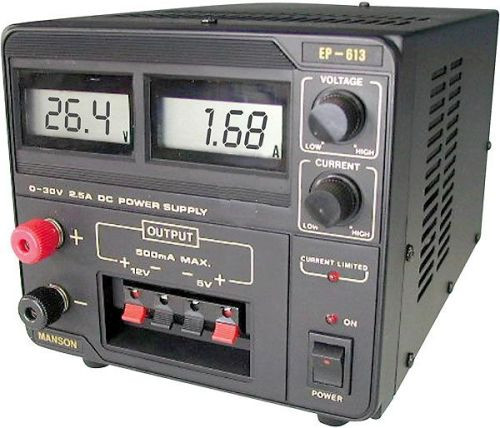 Využitá zařízení
Snímač rozdílu tlaku Beck 985Q
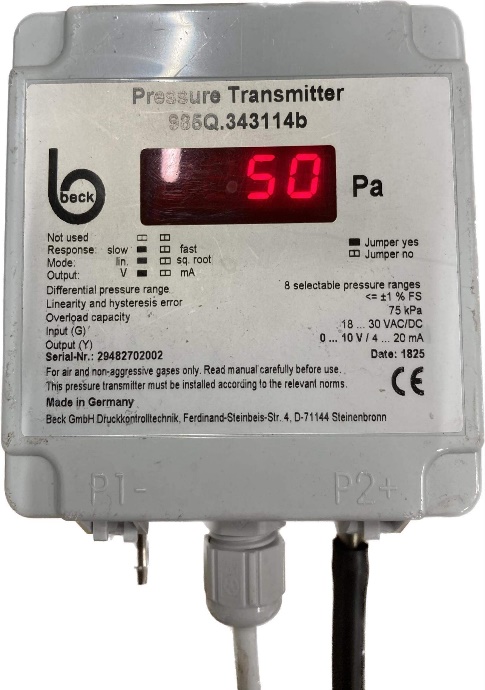 Využitá zařízení
Anemometr Almeno 2590-4S
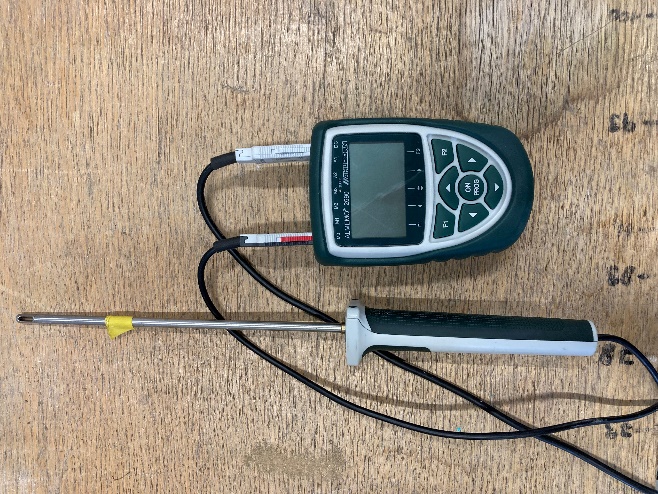 Využitá zařízení
Ventilátor SUNON
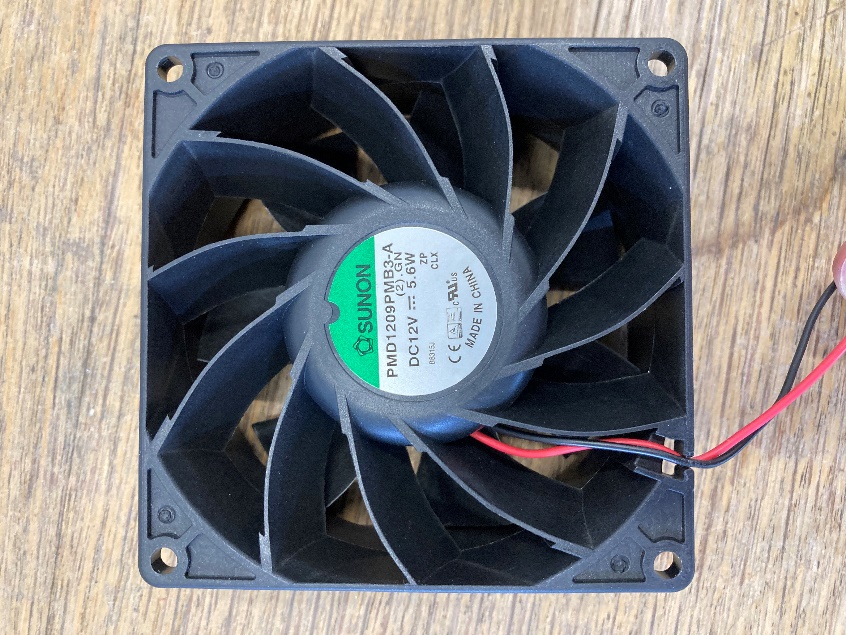 Aerodynamický tunel
Zkušební zařízení
Postup měření
Sestavení aerodynamického tunelu

Sestavení zkušebního zařízení 

Nastavení měřících zařízení

Zaznamenání dat
Naměřená data z prvního měření
Odlepeno 				    Zalepeno			      		Rozdíl
Naměřená data z opakovaného měření
Odlepeno 				    Zalepeno			      		Rozdíl
Grafické znázornění výsledků
Návrh a opatření
Dokonalejšího utěsnění zkušebního zařízení 

Těsnost tunelu 

Použití teplého vzduchu 

Použití při vyšších rozdílech tlaků
Děkuji za pozornost